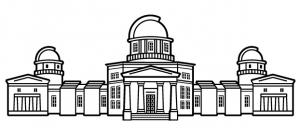 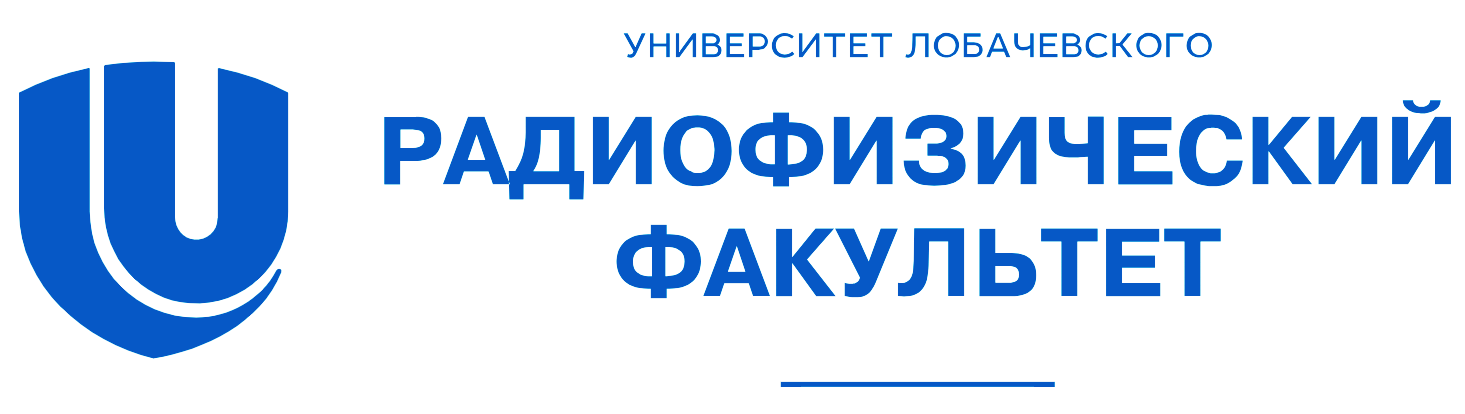 ГАО РАН
Исследование солнечных вспышек методами микроволновой диагностики
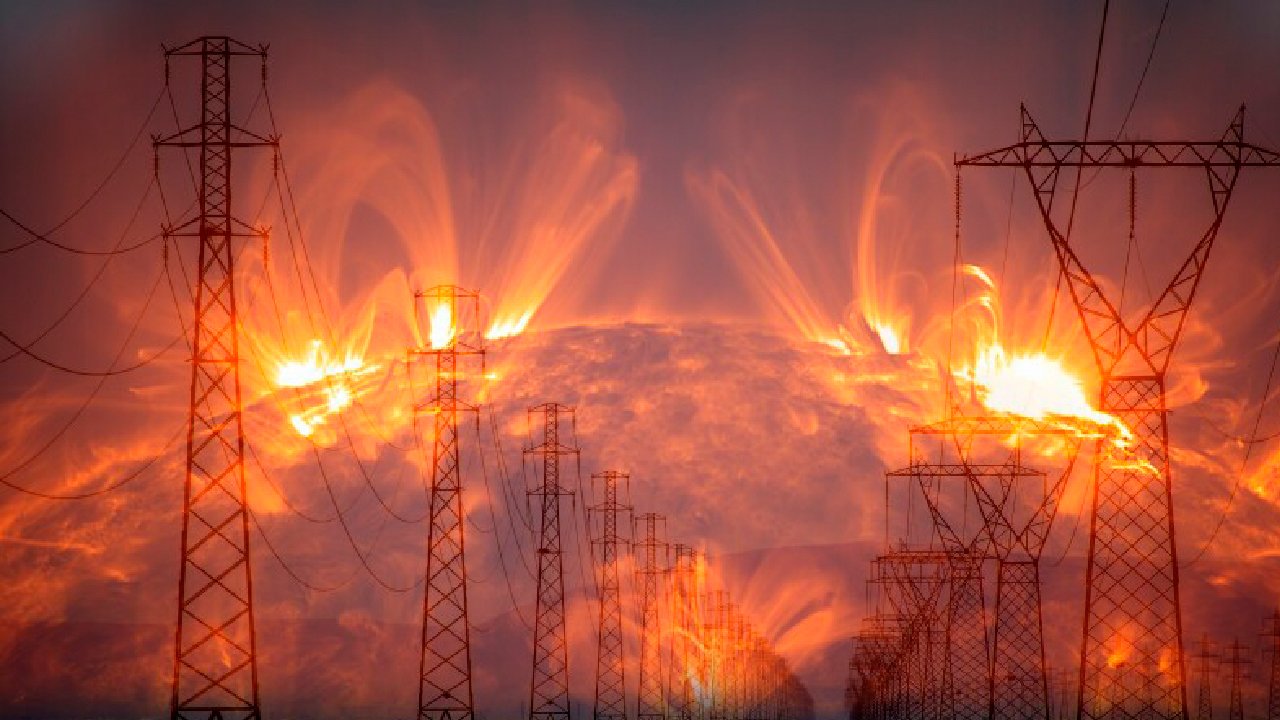 Смирнов Д.А.,Мельников В.Ф.
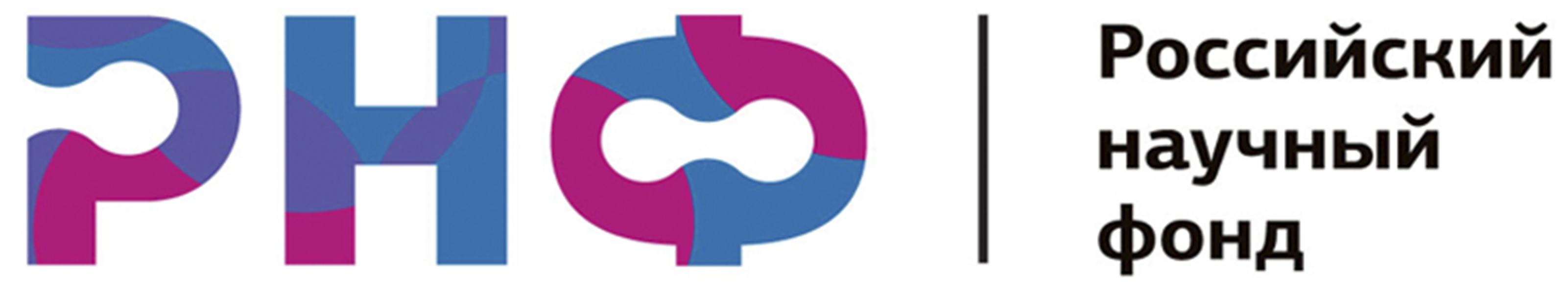 № 22-12-00308
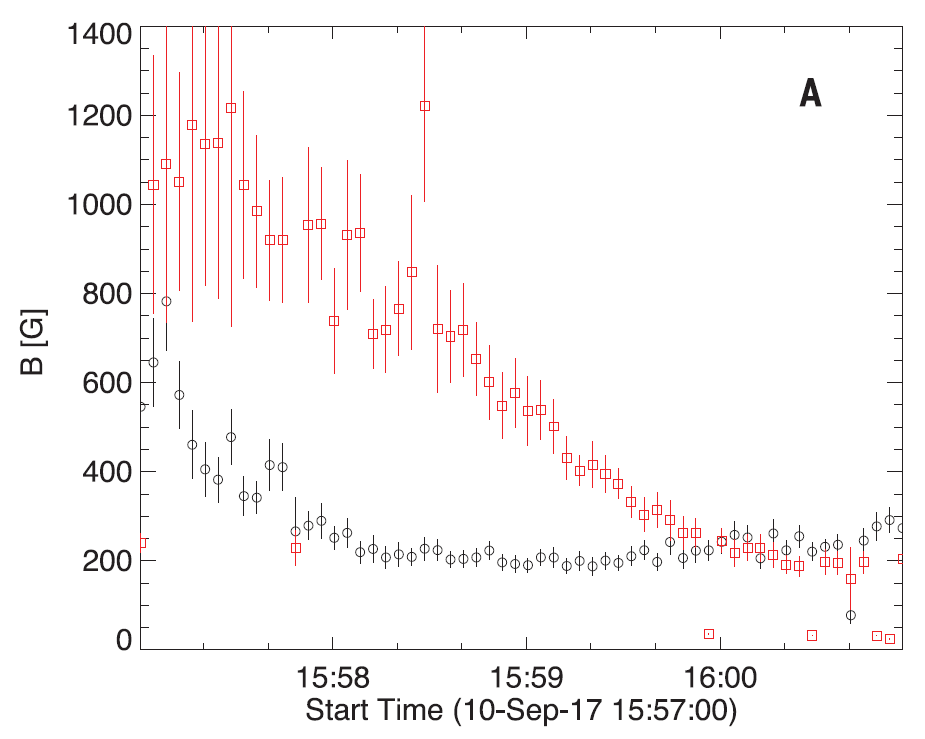 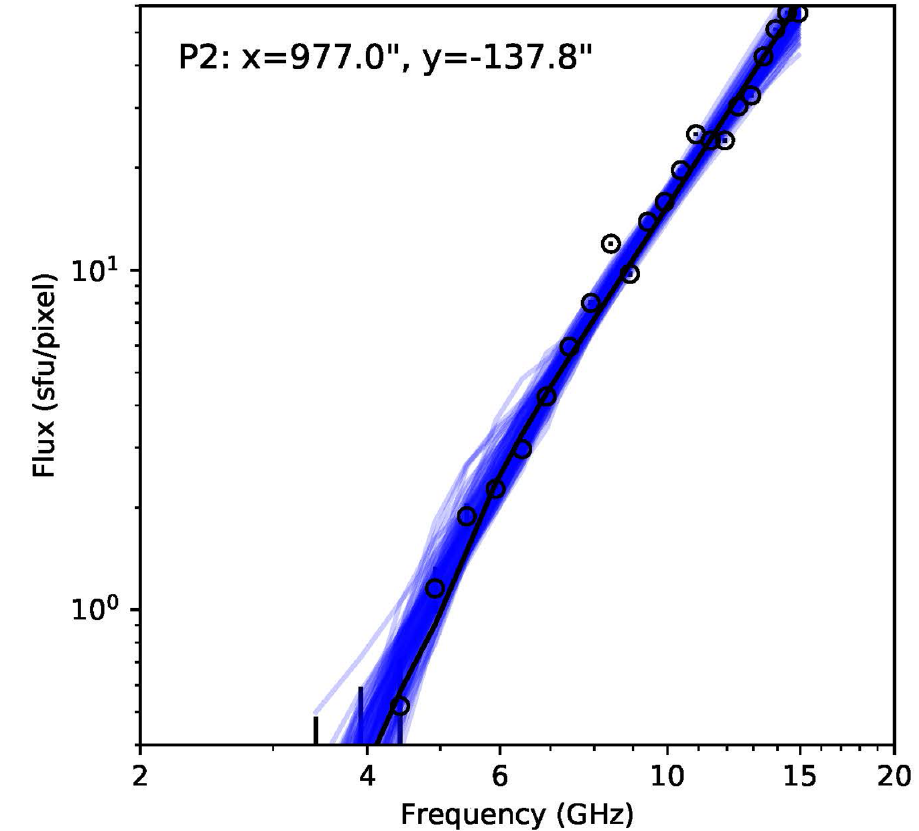 Decay of the coronal magnetic field can release sufficient energy to power a solar flareG. Fleishman at al., Science, 2020
Solar flare accelerates nearly all electronsin a large coronal volumeG. Fleishman at al., Nature, 2022
2
Принцип генерации гиросинхротронного излучения
Спектр гиросинхротронного излучения
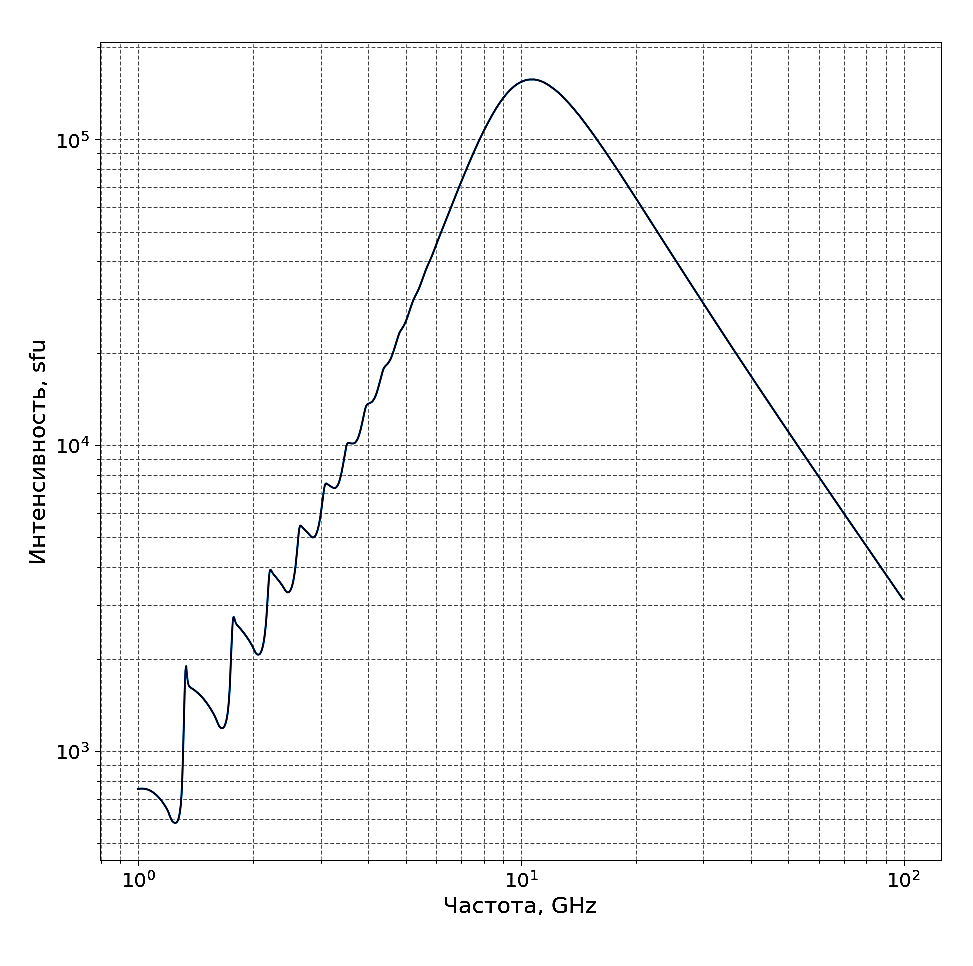 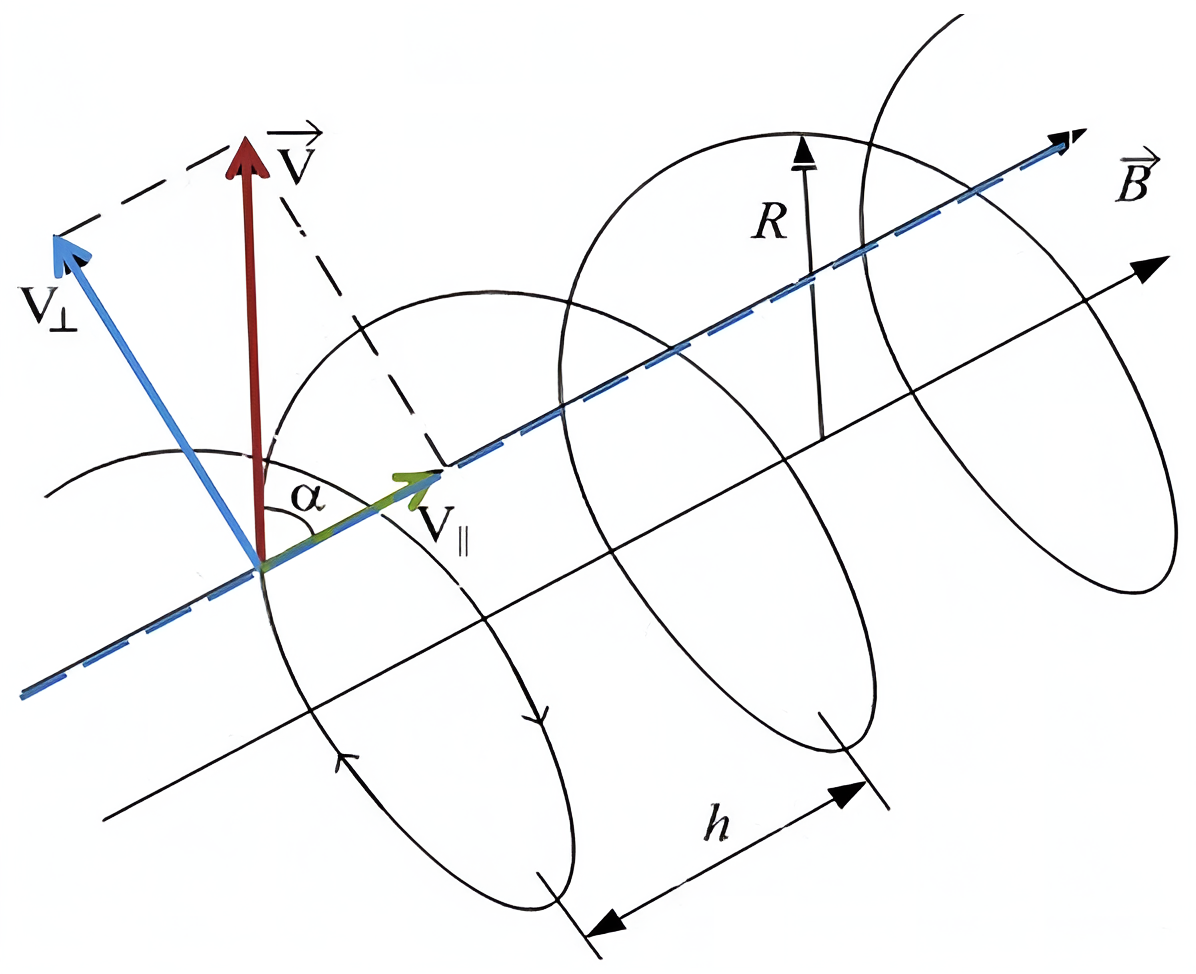 Используемая физическая модель:
аFleishman G. D., Kuznetsov A. A. Fast Gyrosynchrotron Codes // Astrophys. J. –– 2010. –– Vol. 721. –– P. 1127–1141.
3
Функционал для минимизации
4
Генетический алгоритм минимизации
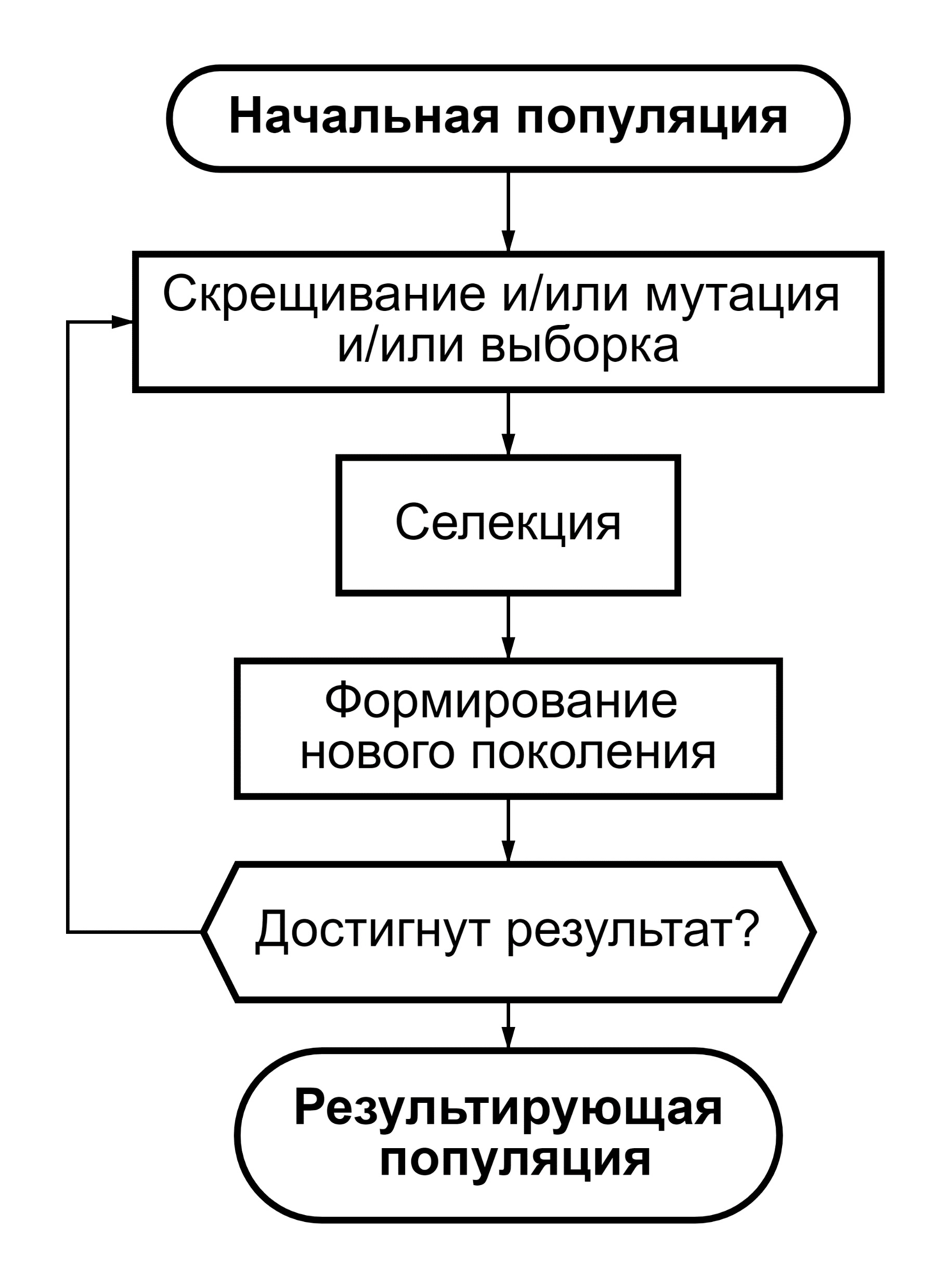 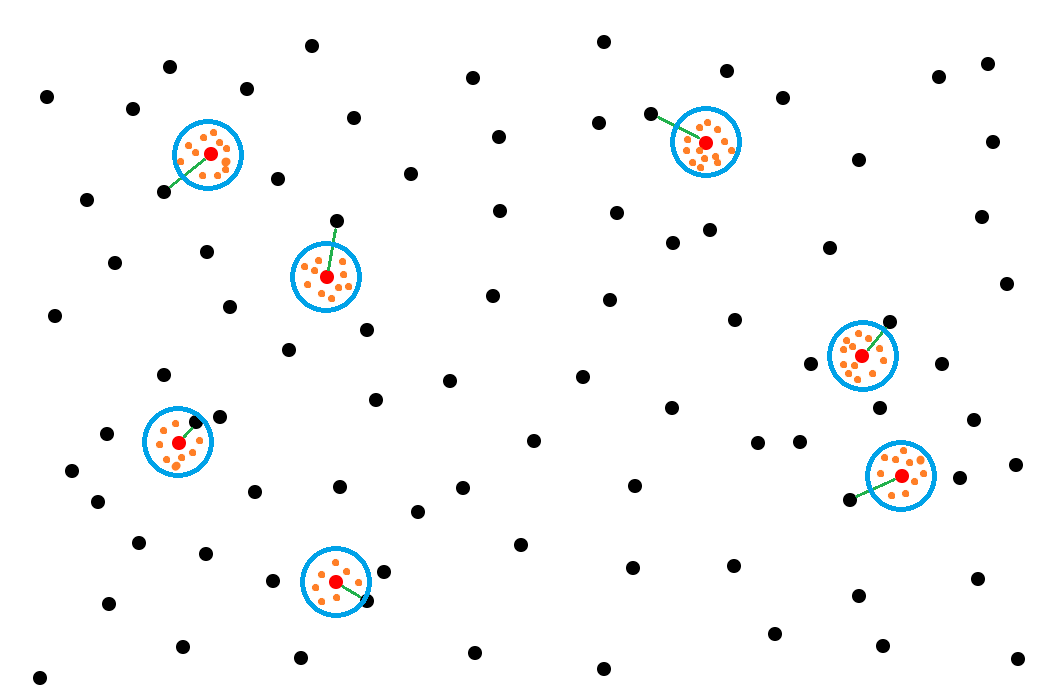 Схематичный рисунок, поясняющий генерацию поколений в генетическом алгоритме (для двумерного случая)
Блок схема, поясняющая генетический алгоритм
5
Распределение точек в пространстве
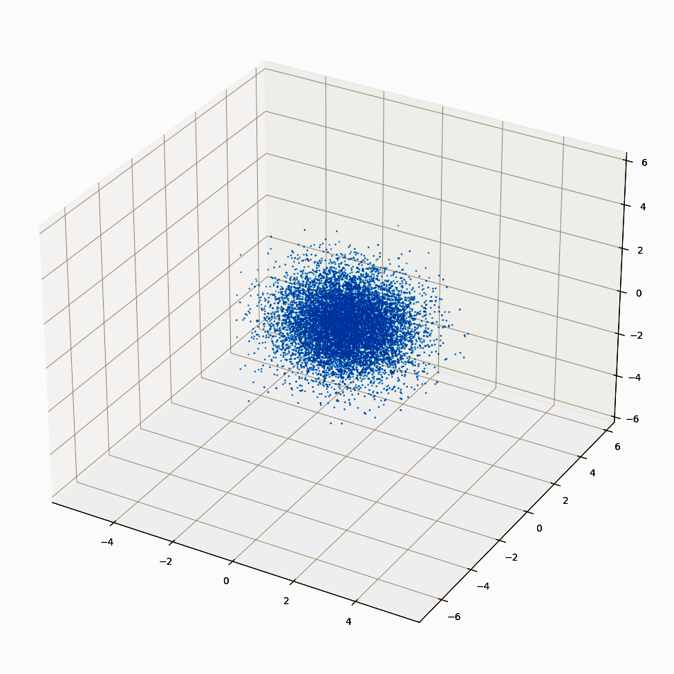 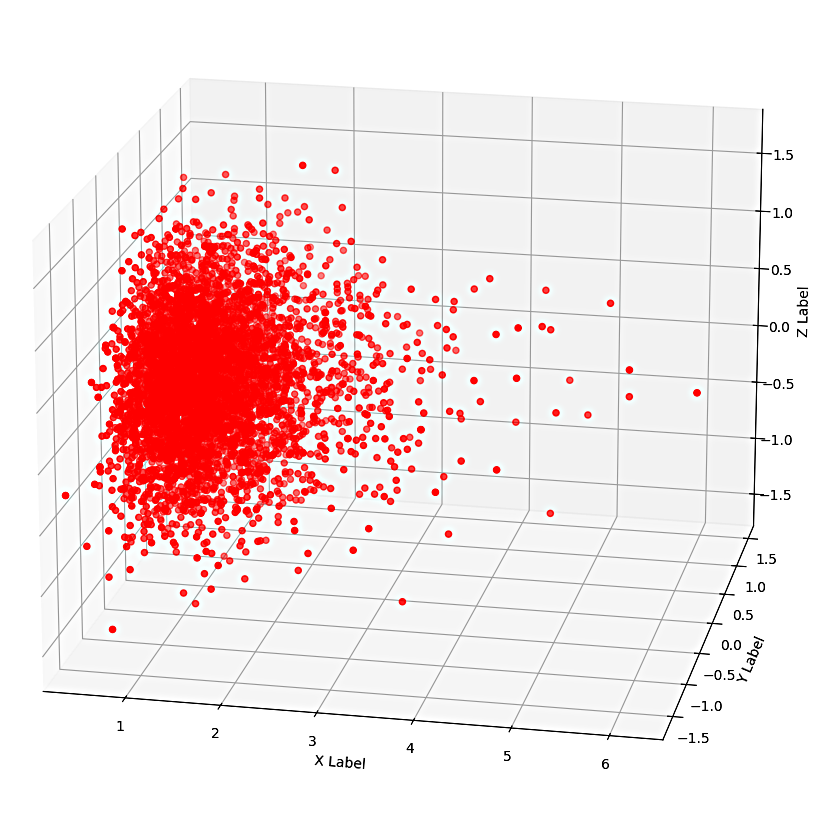 6
Обоснование применимости метода
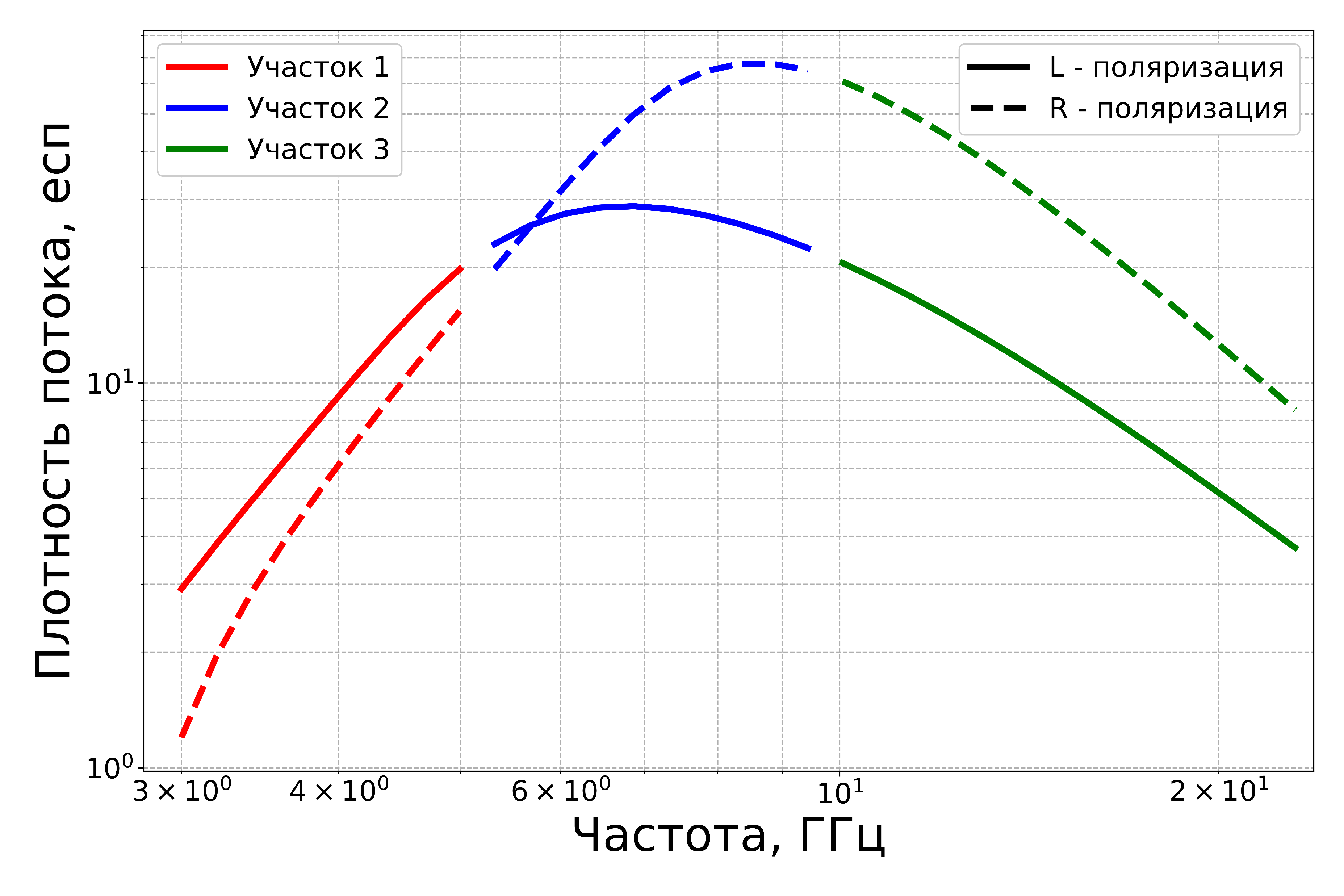 7
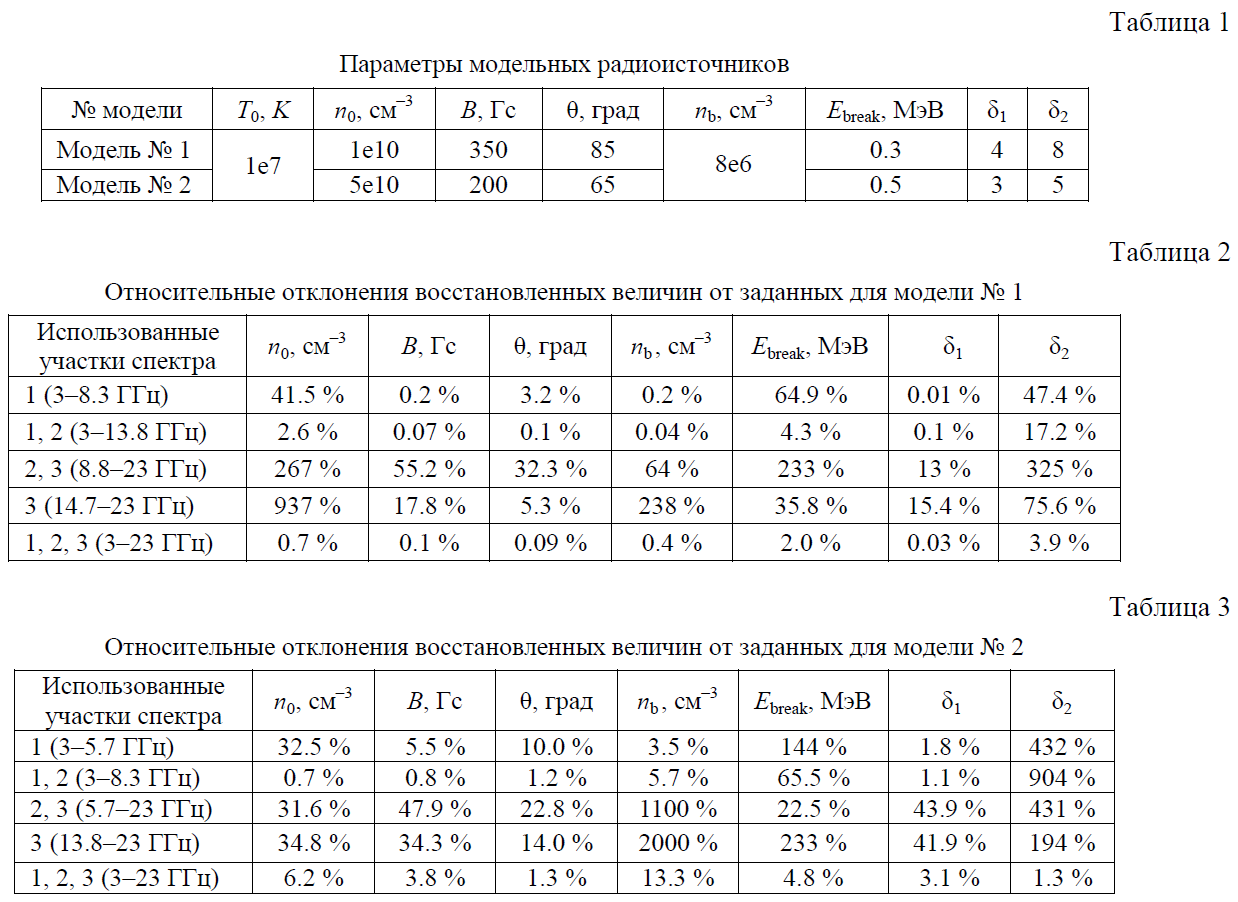 8
Сибирский радиогелиограф
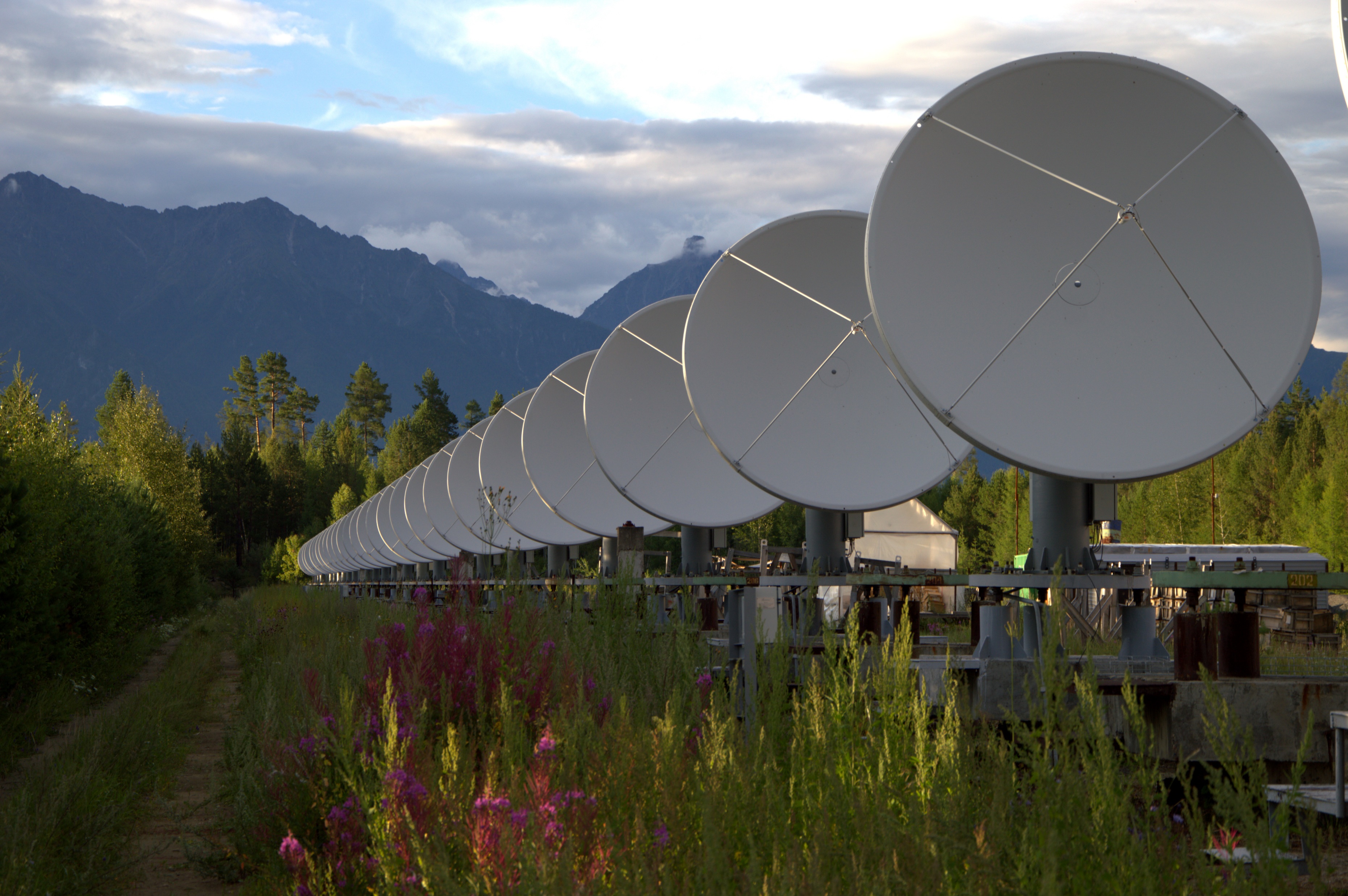 Три Т-образные антенные решетки
Диапазоны частот: 3-6, 6-12, 12-24 ГГц
Количество антенн: 128, 192, 207 в каждом диапазоне соответственно
Количество частот в одном диапазоне: 16
Измерение степени круговой поляризации: на всех частотах
9
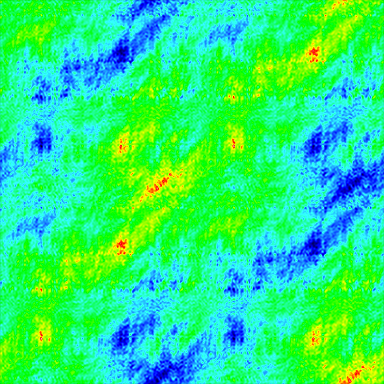 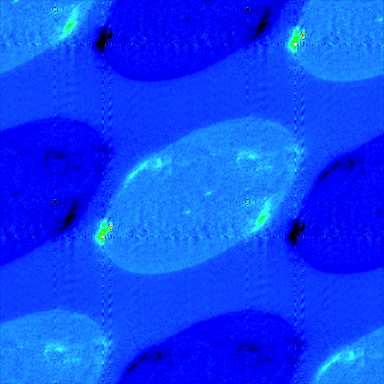 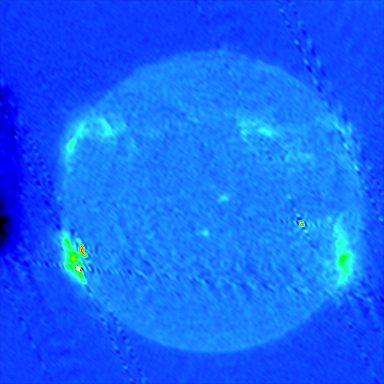 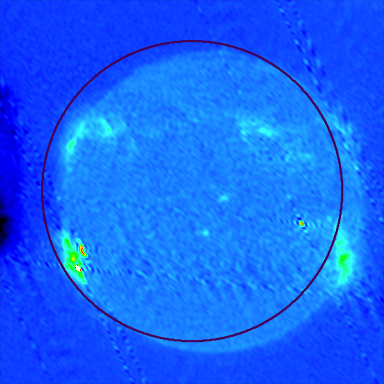 Этапы получения изображения
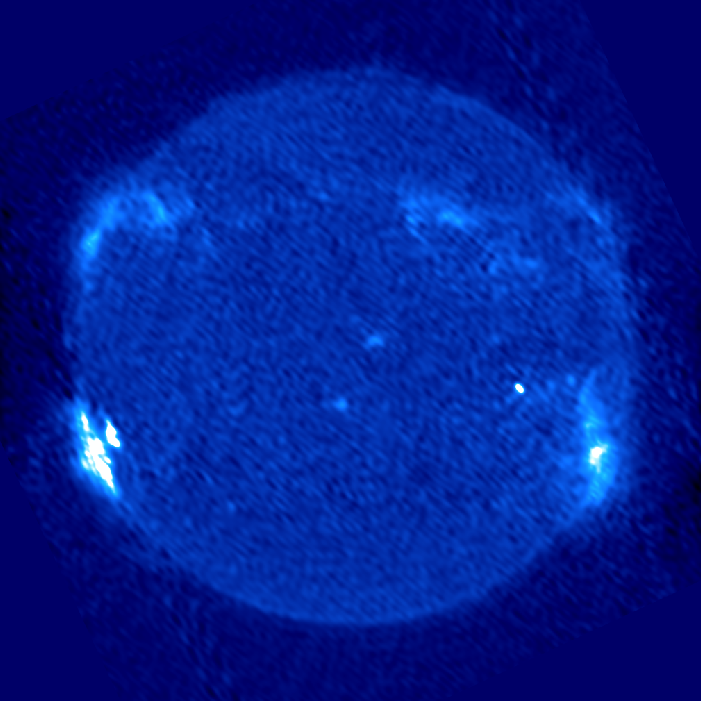 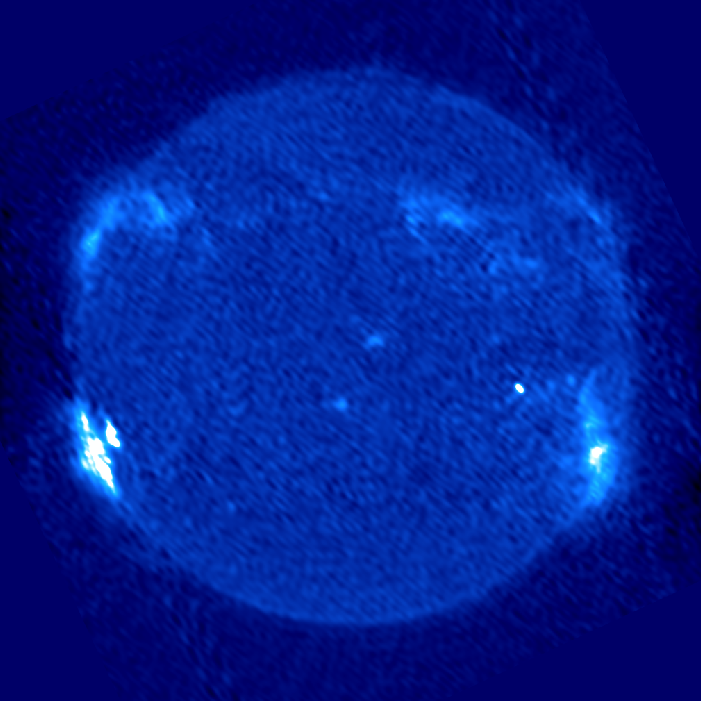 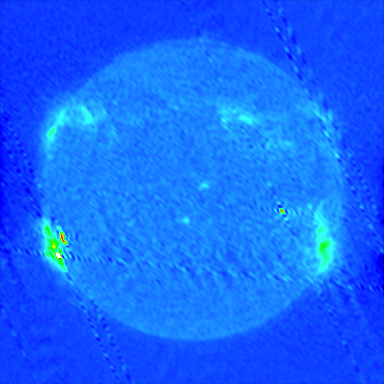 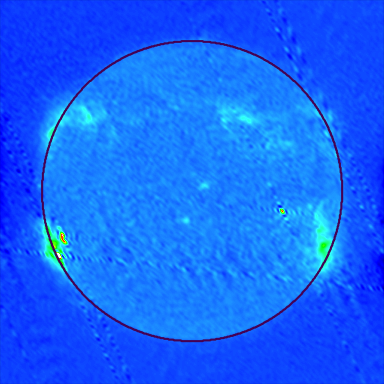 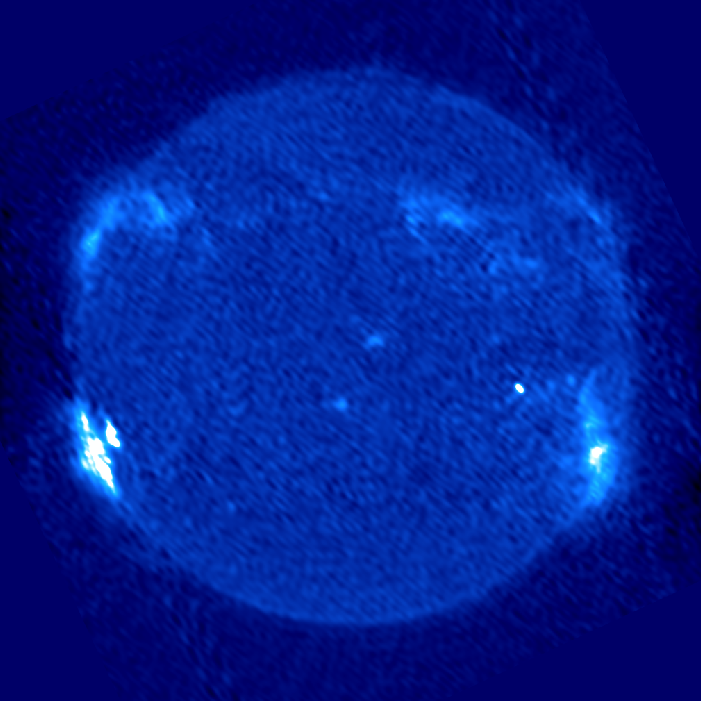 10
Яркостная калибровка изображений
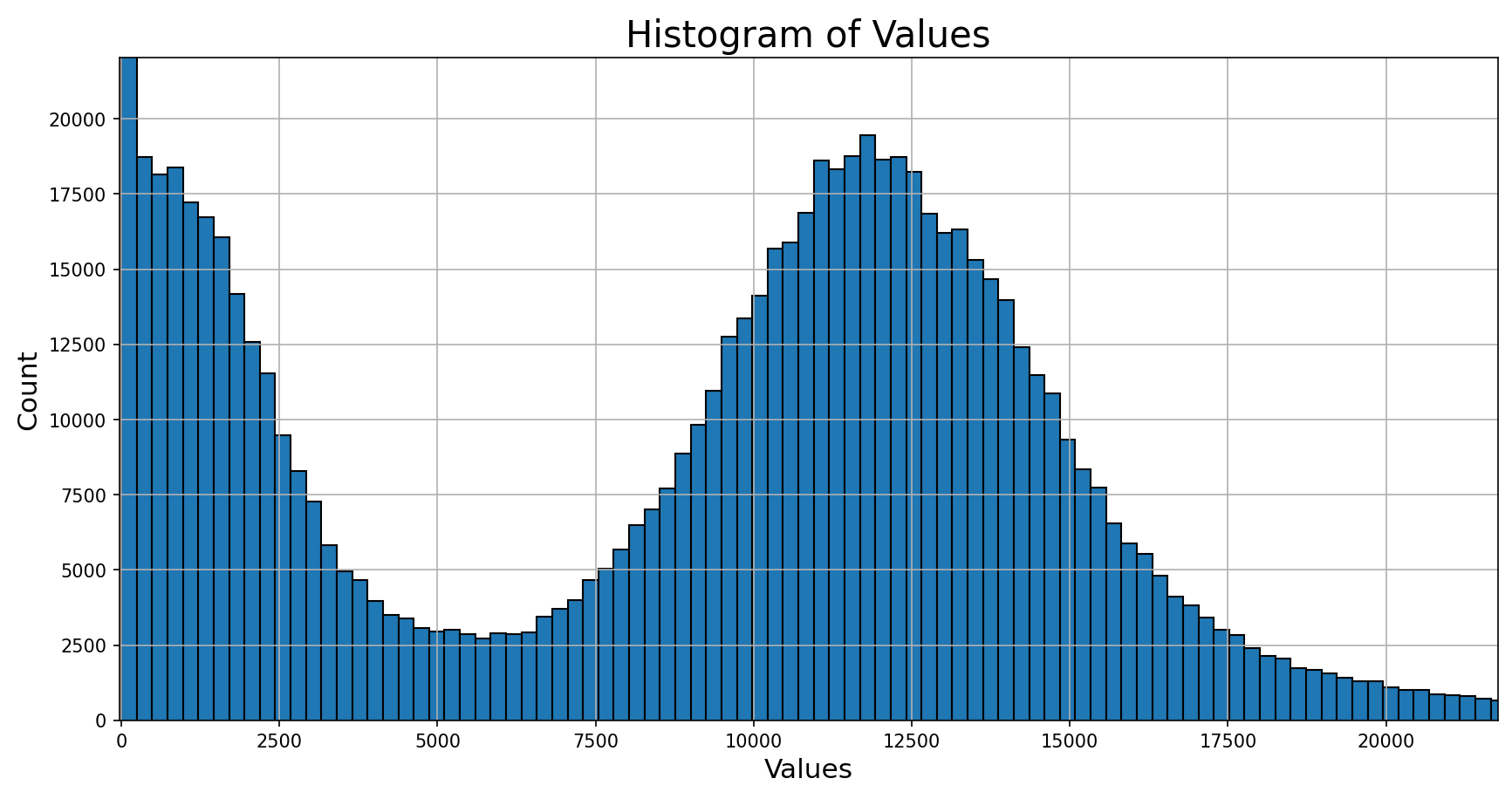 Zirin, H. et al., 1991
11
Вспышечное событие SOL2023-07-16T08:21:56L265C070
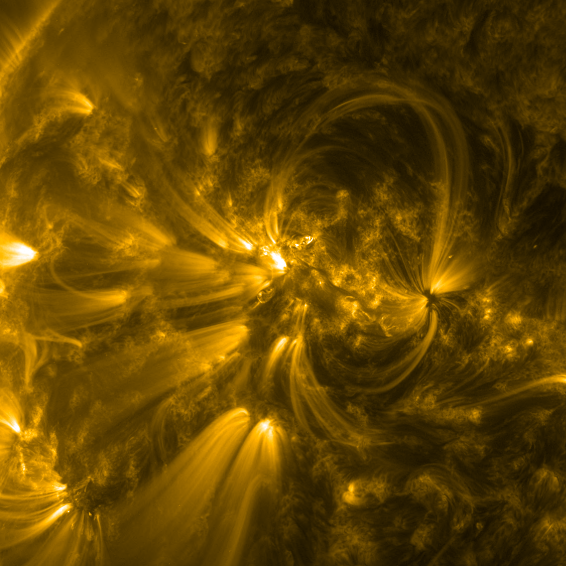 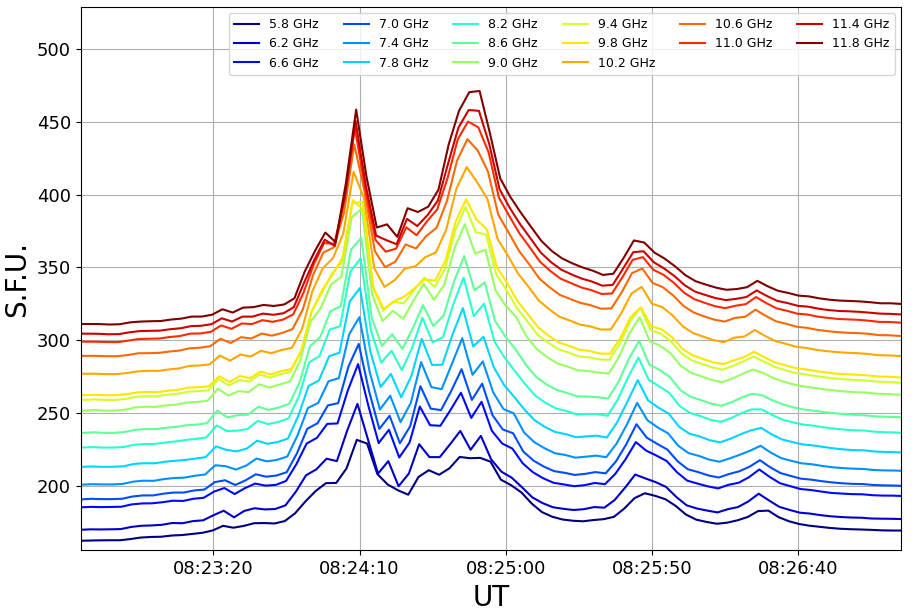 Временные профили интегральной плотности потока радиоизлучения для исследуемой вспышки на 16-ти частотах
12
Результаты радиодиагностики динамики параметров плазмы
13
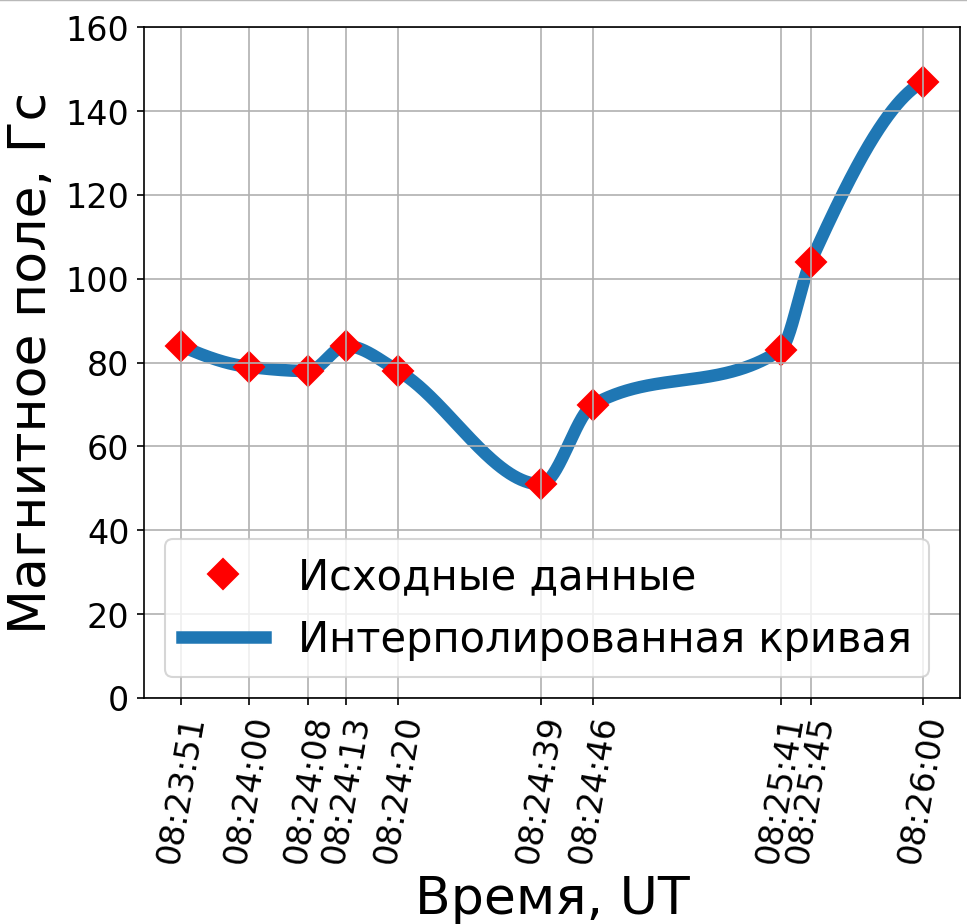 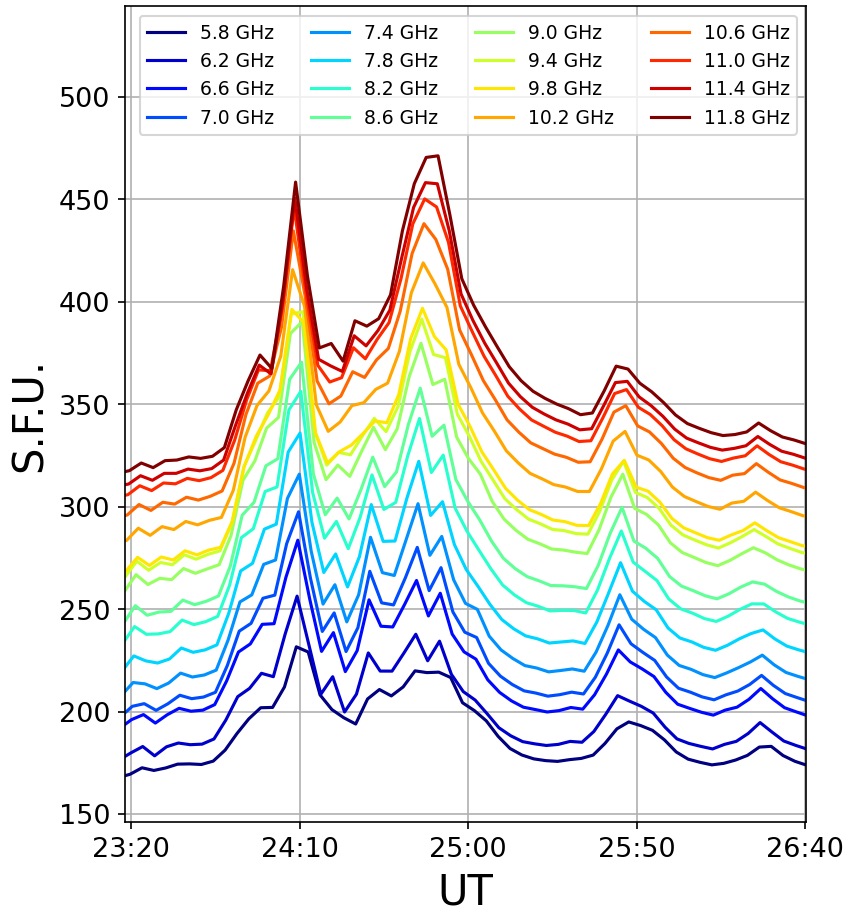 Интерполяция восстановленных значений величины магнитного поля
14
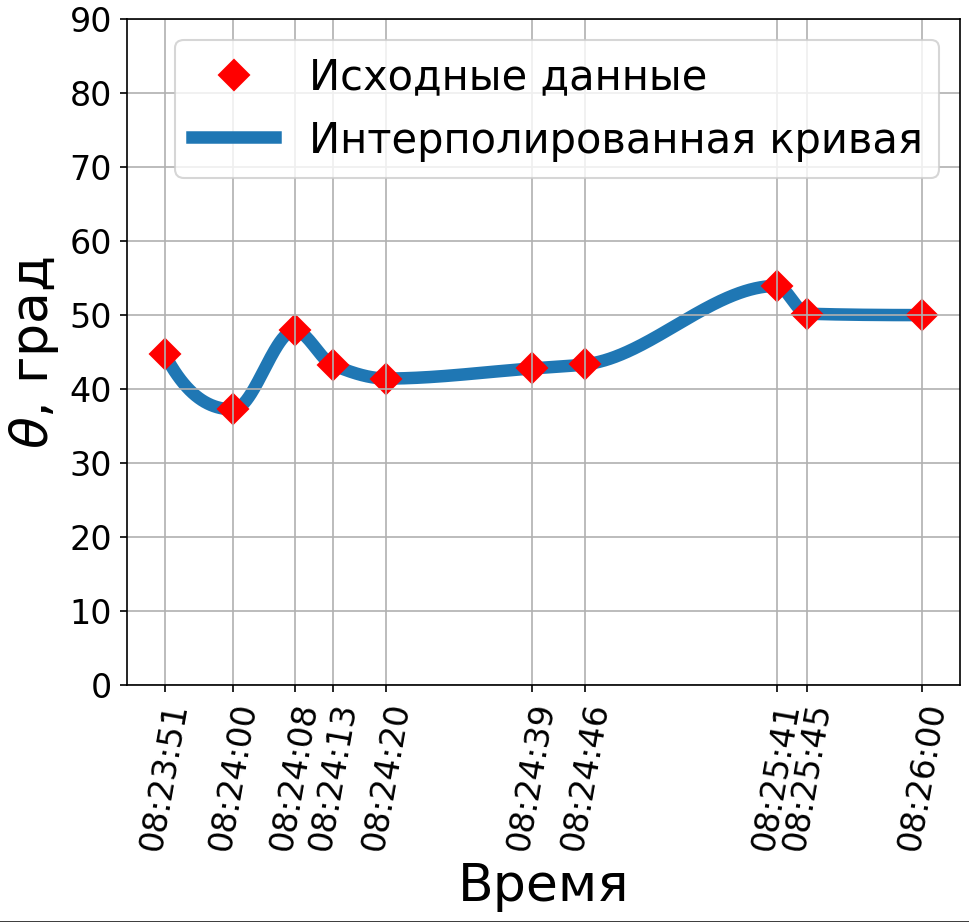 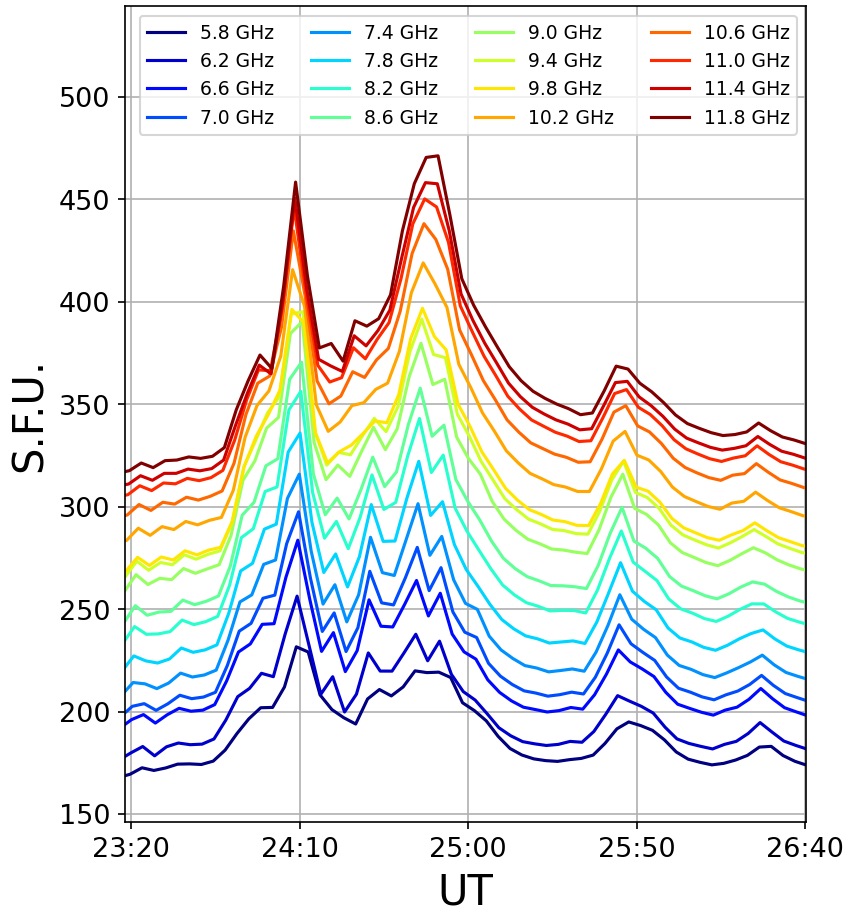 Интерполяция восстановленных значений угла между полем и лучом зрения
15
Вспышечное событие SOL2022-01-20T05:41:00L250C090
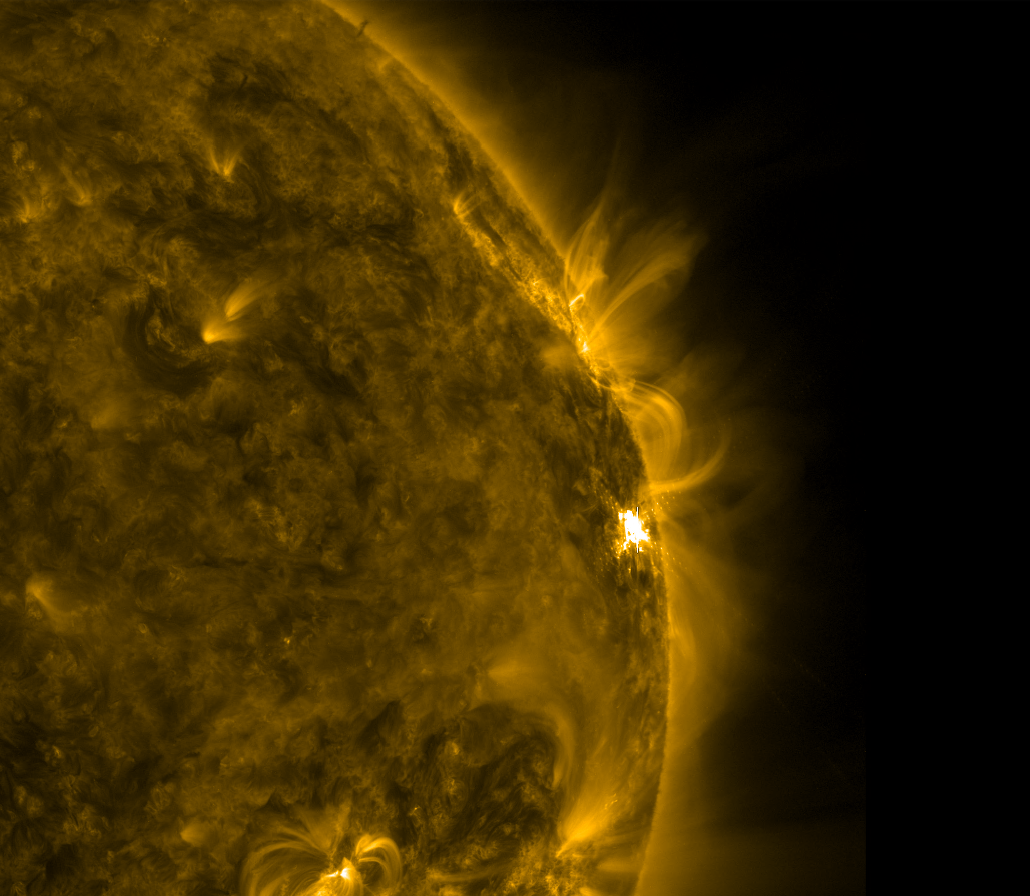 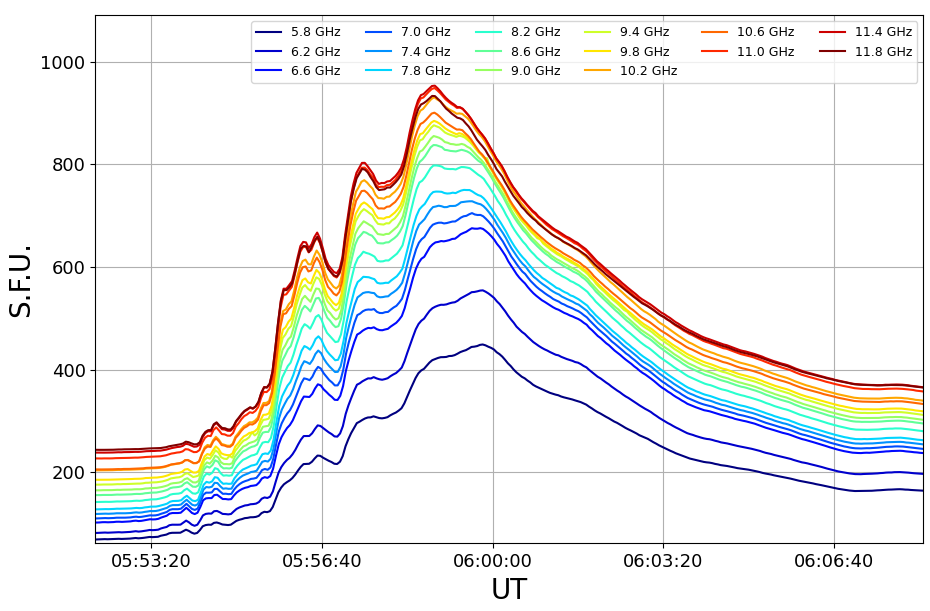 Временные профили интегральной плотности потока радиоизлучения для исследуемой вспышки на 16-ти частотах
16
Результаты радиодиагностики динамики параметров плазмы
17
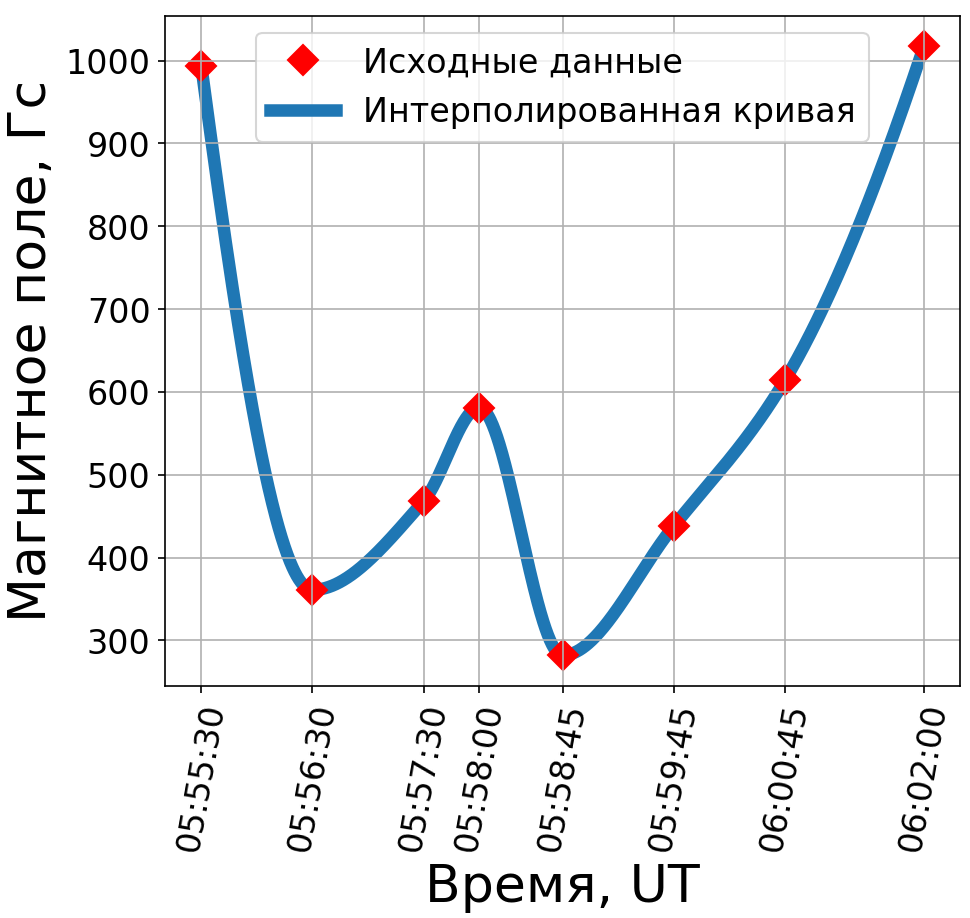 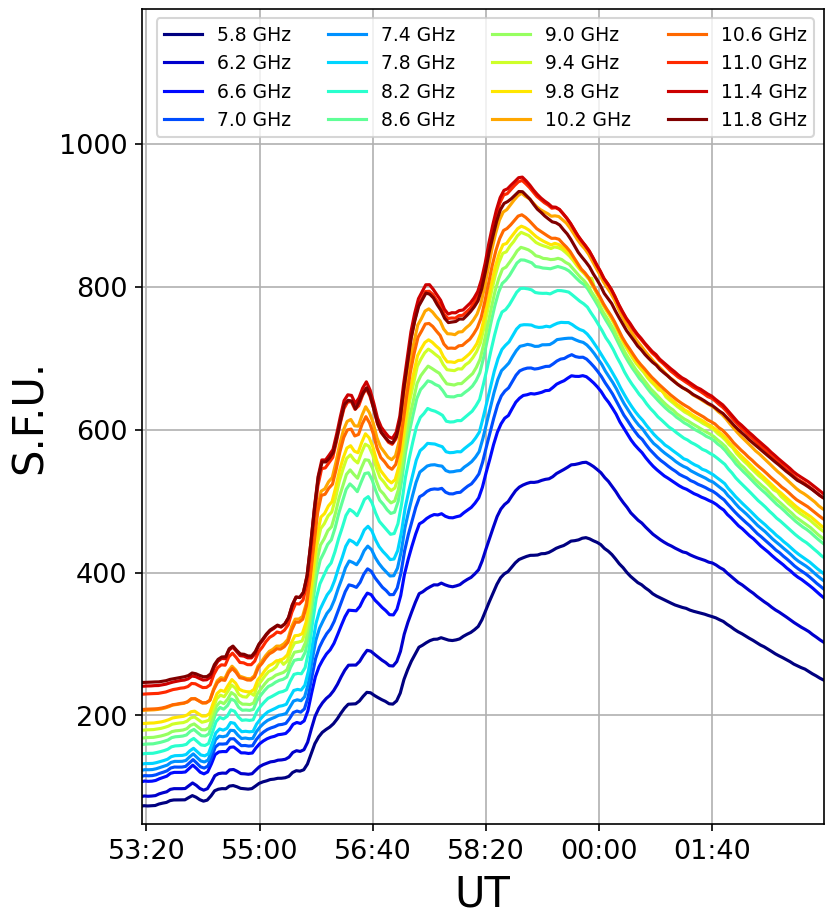 Интерполяция восстановленных значений величины магнитного поля
18
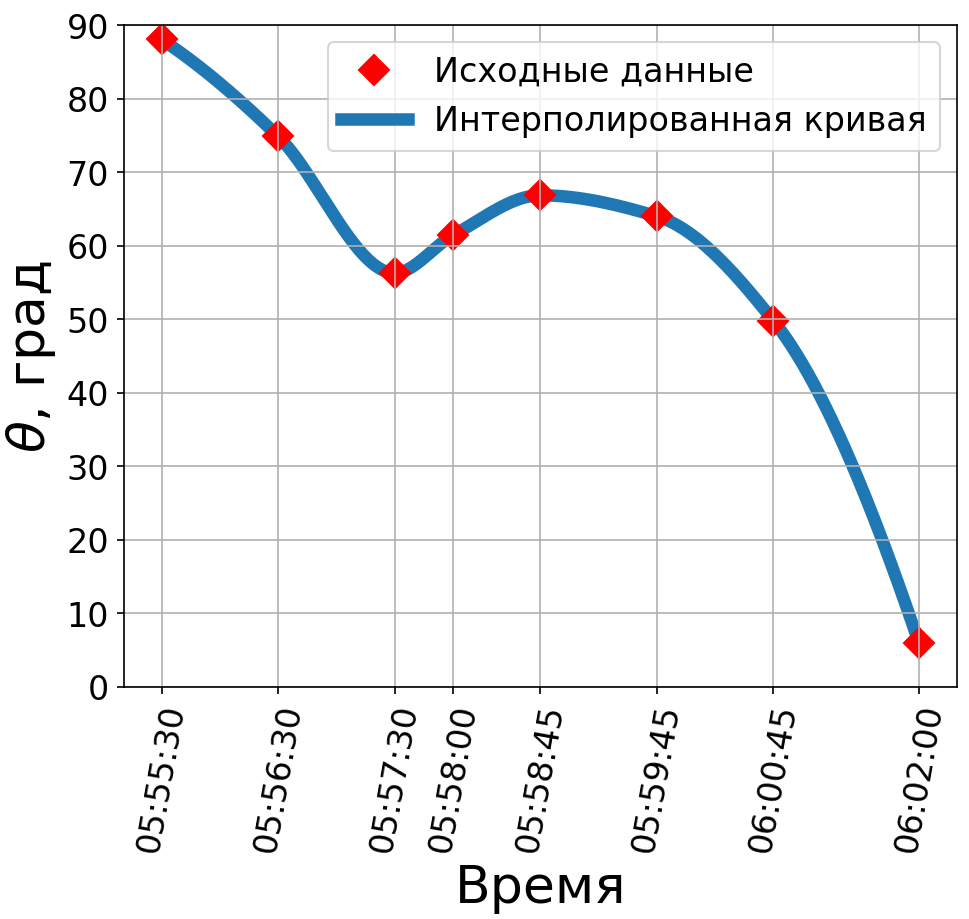 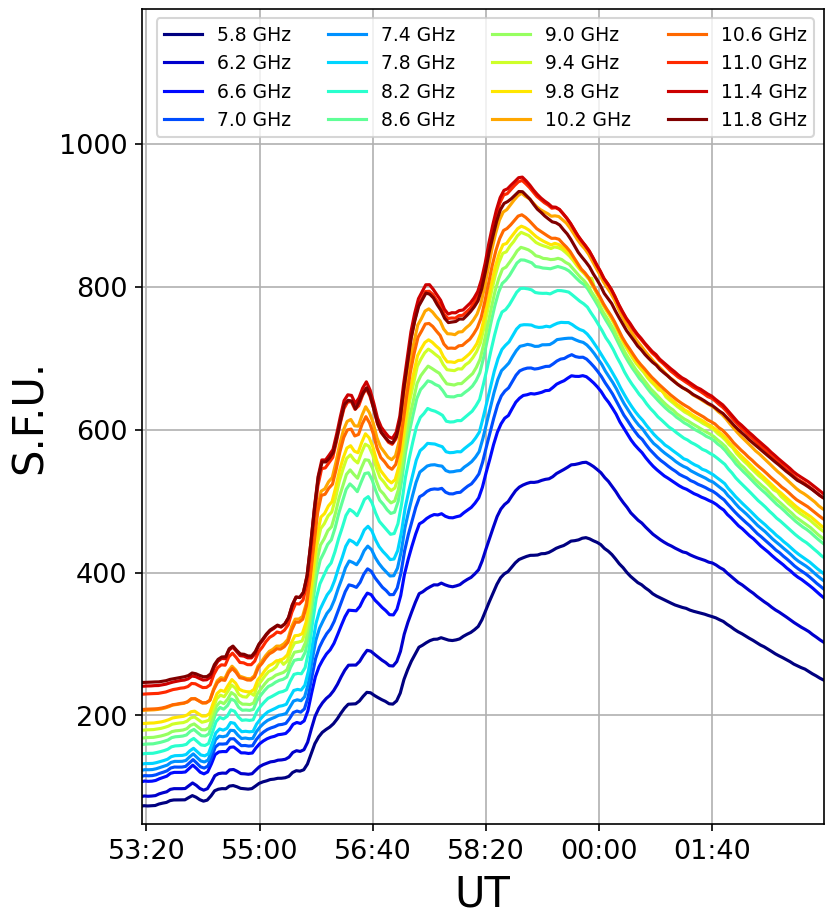 Интерполяция восстановленных значений угла между полем и лучом зрения
19
Причины такого поведения поля?
1. Сжатие петли в ходе вспышечного процесса
2. Переход источника из оснований петли в ее вершину, где магнитное поле меньше, а затем возвращение обратно в основания
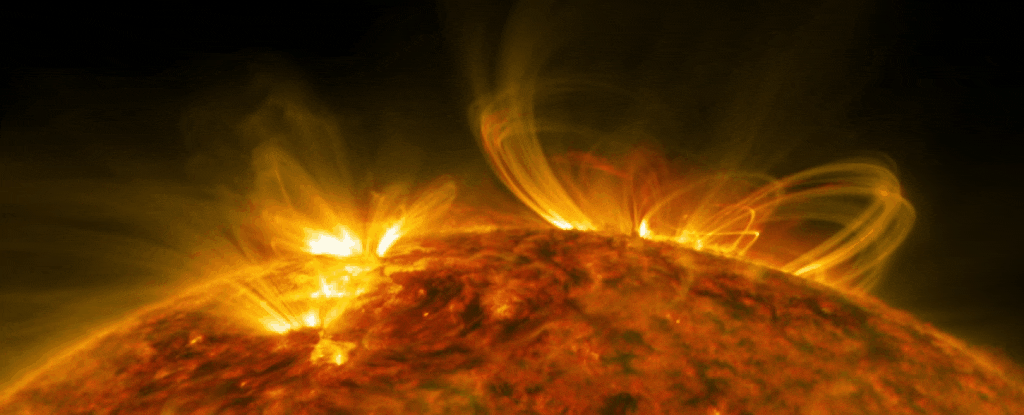 Достоверно ответить невозможно, т.к. диаграмма направленности радиогелиографа соразмерна или больше источника излучения
20
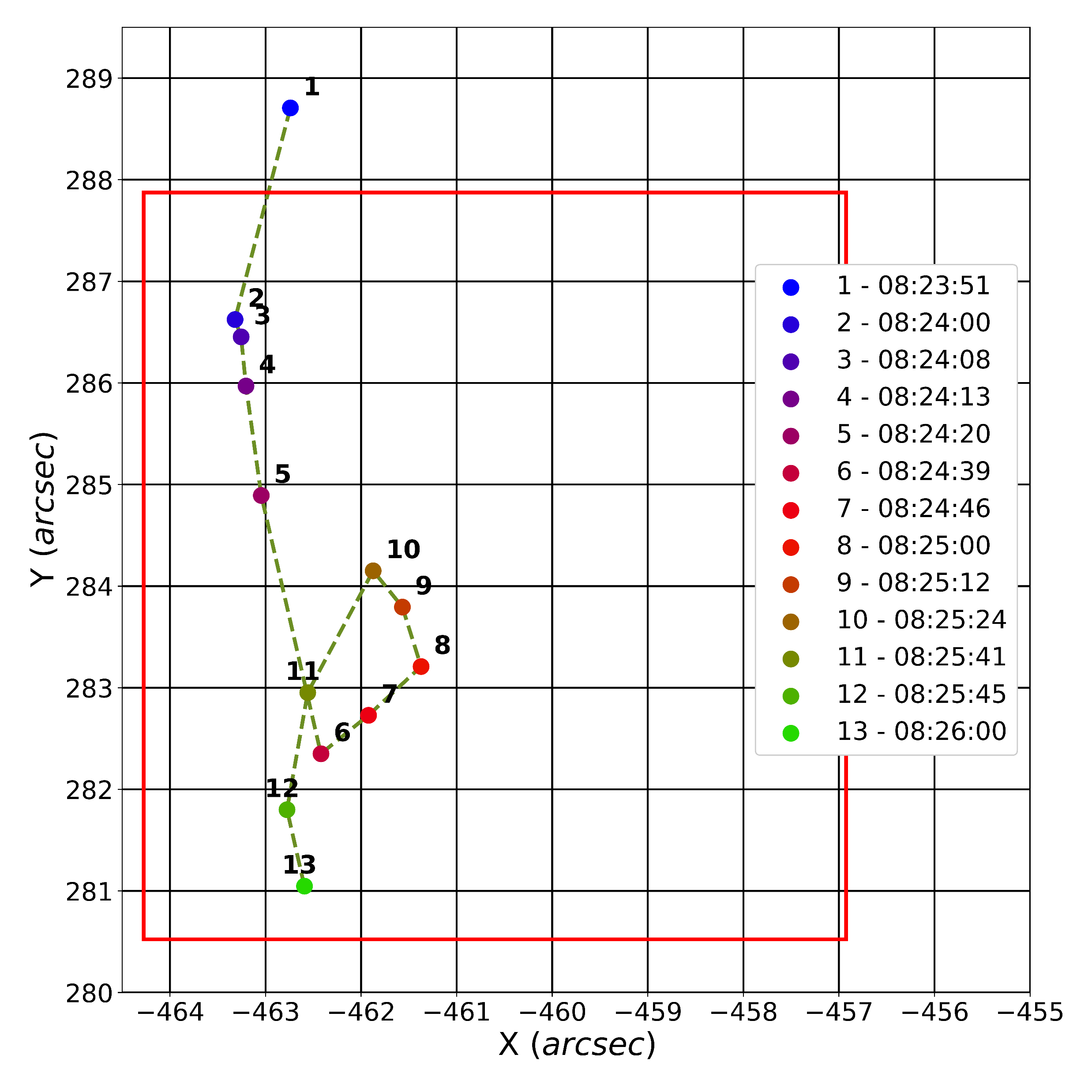 Траектория движения центра яркости радиоисточника во время вспышки 16 июля 2023 г. по данным наблюдений СРГ на частоте 11.8 ГГц
21
Выводы
Исследование, основанное на микроволновой радиодиагностике лимбовой солнечной вспышки 10.09.2017 (Fleishman et al. Science 2020) выявило большую скорость уменьшения магнитного поля (∼ 5 Гс/с в течение 2 мин).
Наше исследование, основанное на микроволновой радиодиагностике двух солнечных вспышек 20 января 2022 года и 16 июля 2023 года, показало схожую скорость изменения поля, однако в конце вспышек поле увеличивалось.
Объяснить это можно сжиманием петли в ходе вспышечного процесса, или переходом источника из оснований петли в вершину петли и обратно
В настоящее время результаты рассматриваются как предварительные, так как нет полной уверенности в надёжности полученных оценок, поскольку калибровки оборудования на СРГ ещё находятся в стадии отладки. Данный метод радиодиагностики также находится в стадии тестирования, и будет совершенствоваться по мере накопления опыта диагностики разных вспышек.
22
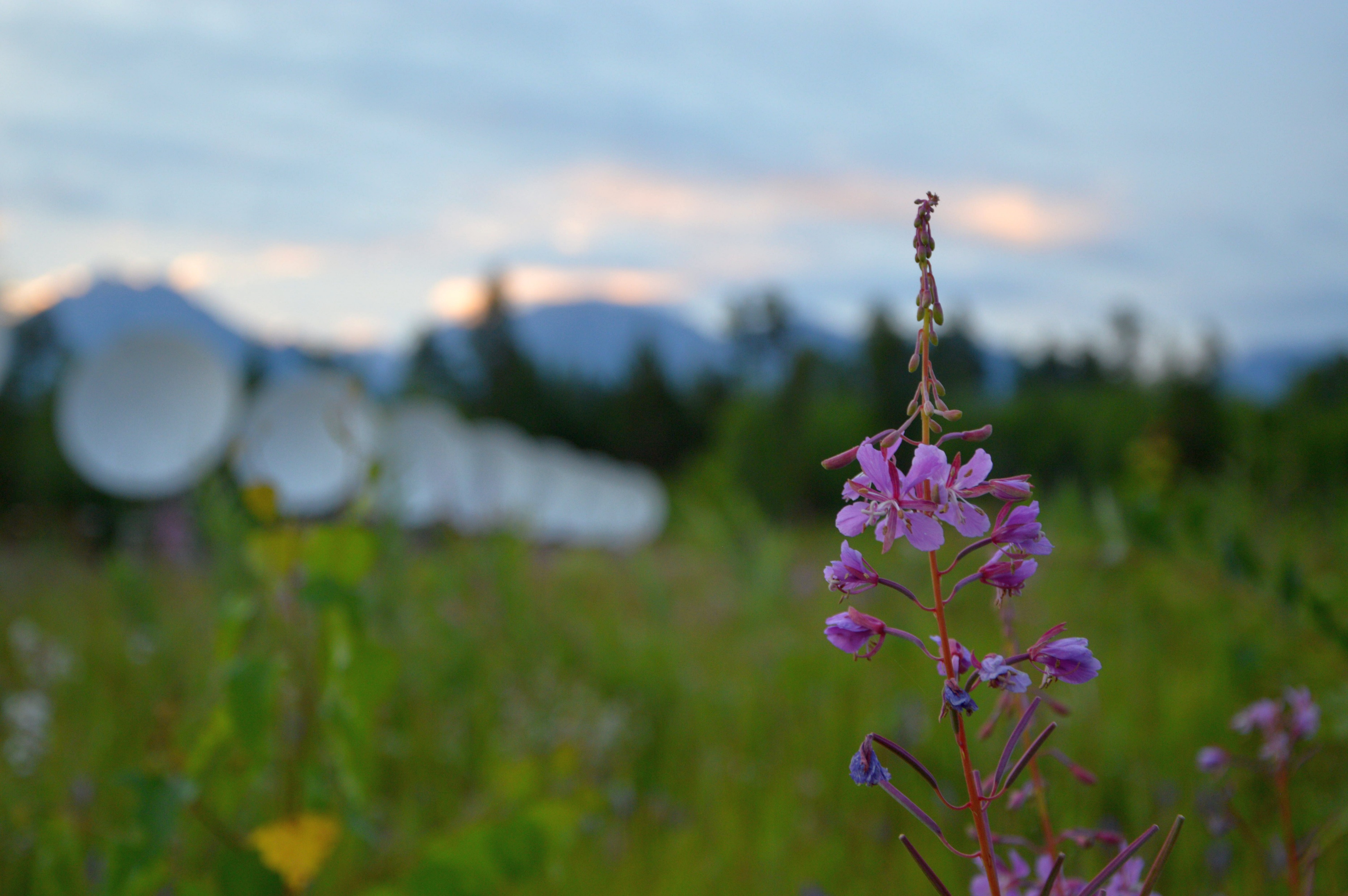 Спасибо за внимание!
Влияние изменения различных параметров на спектр гиросинхротронного излучения
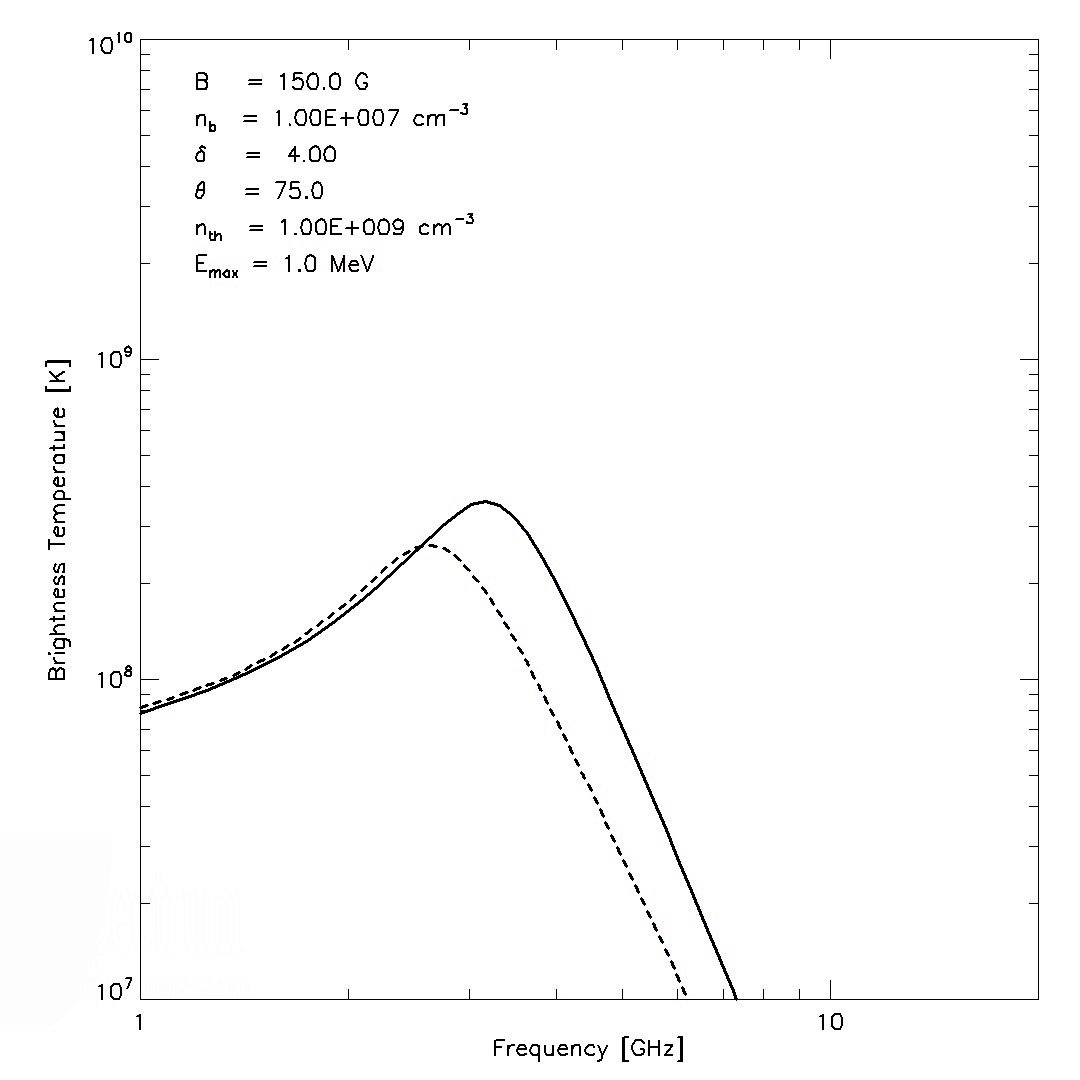 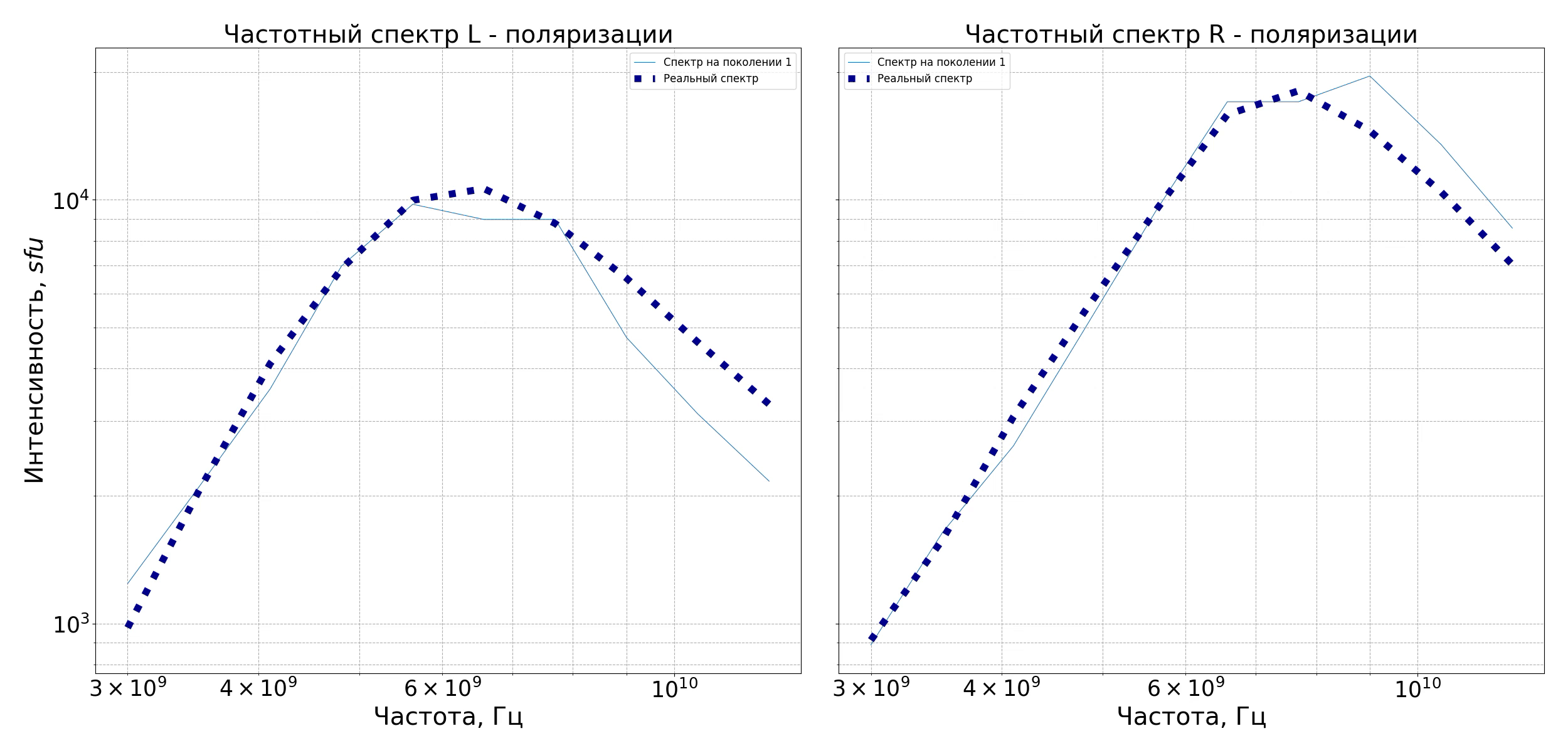 9
Используемые предположения